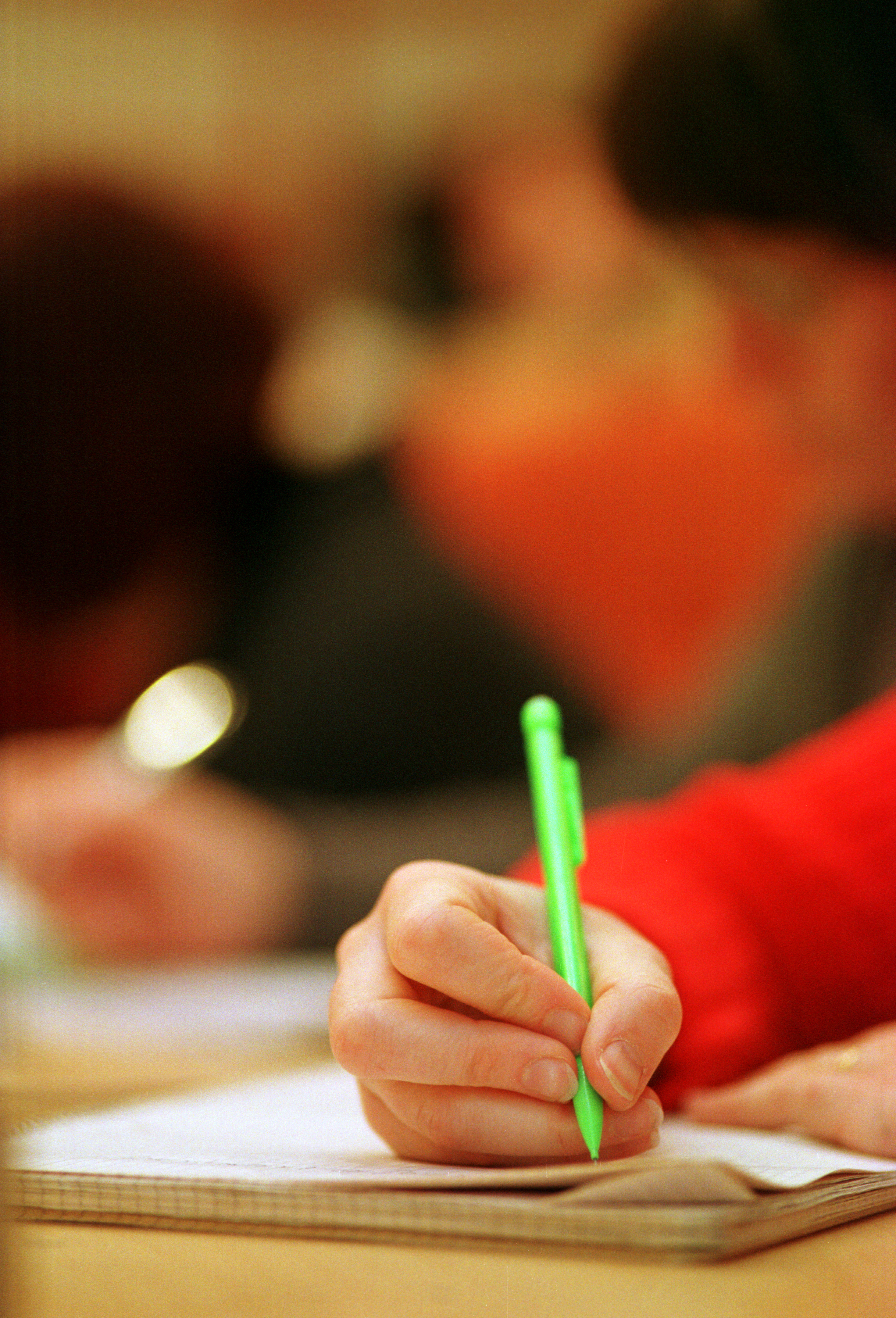 Studieverkstaden
Vad?
För dig som vill lära dig mer om studiestrategi, akademiskt skrivande, informationssökning och referenshantering, välmående och personlig utveckling
När?
Hela terminen, varje terminVar?
www.du.se/studieverkstaden
Bildkälla: Fotograf Elin Gårdestig